UNIT 7  TELEVISION.
        Period 58  Skills 1.
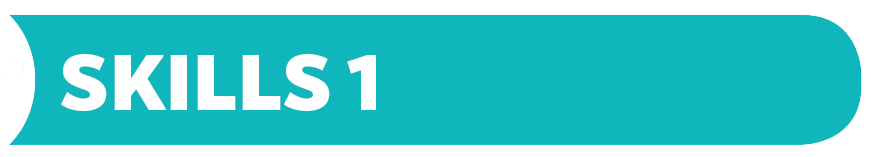 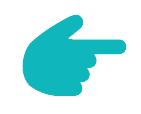 Reading
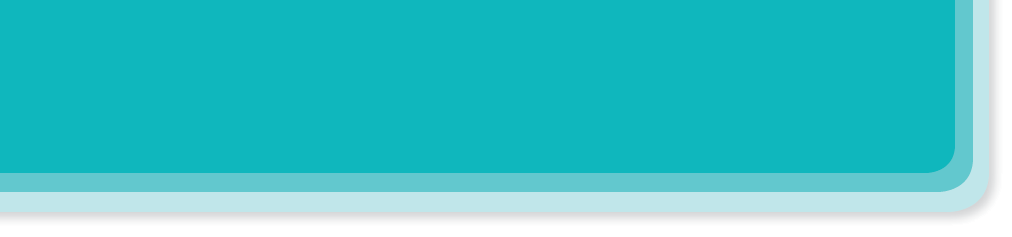 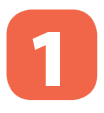 Read the first two columns of the TV guide and answer the questions.
1.
It’s Cuc Phuong Forest.
What’s in the Wildlife programme?
2.
Is The Fox Teacher a comedy?
Yes, it is.
Can we watch a game show at 10.30?
What is the topic of the Science programme?
4.
5.
It’s on at 10.30.
What time is the Sports programme?
3.
No, we can’t.
It’s about dolphins.
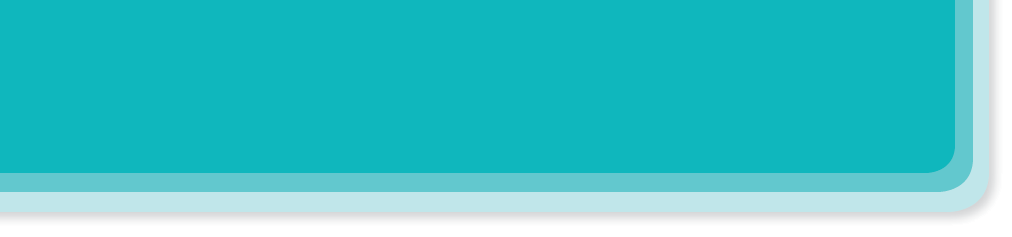 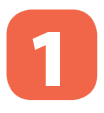 Read the first two columns of the TV guide and answer the questions.
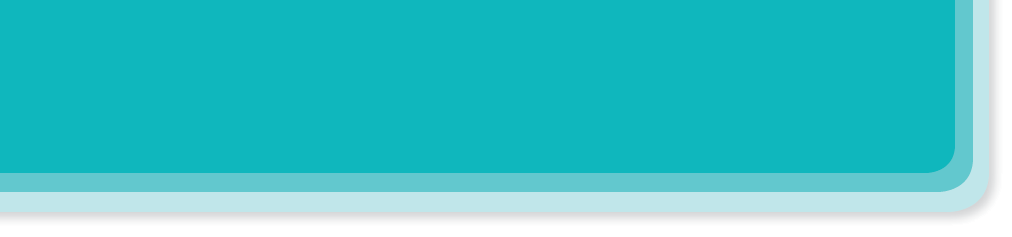 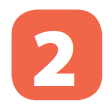 Read the TV guide in 1 and write the programmes that these people may choose to watch.
Children are Always Right
The Fox Teacher
Cuc Phuong Forest
The Pig Race
The Dolphins
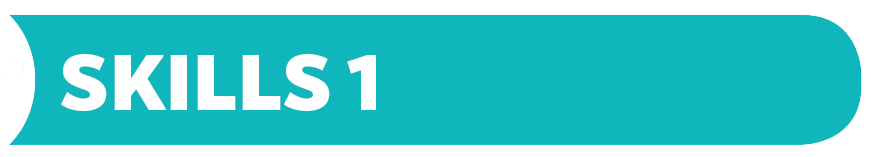 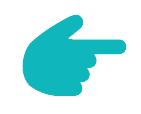 Speaking
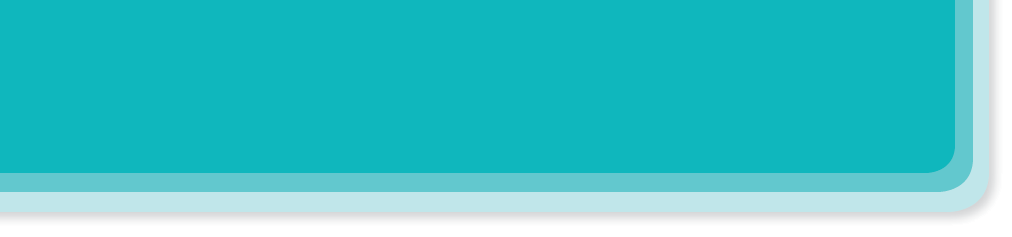 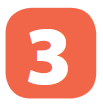 Work in groups. Share your table in 2 with your group and see if they agree with you.
Example:
A: I think the best programme for Phong is the game show  
     Children are Always Right. 
B: I agree. He wants to know more about pets.
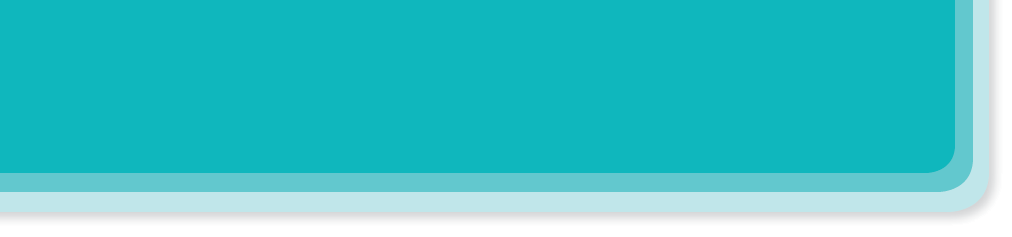 Work in groups. Tell your group about your favourite TV programme. Your talk should include:
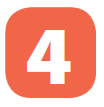 the name of the programme
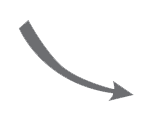 the channel it is on
the content of the programme
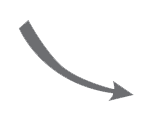 the reason you like it
You can use these suggestions.
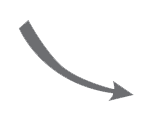 My favourite programme is ...
It’s on ...
It’s about ...
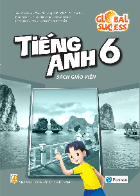 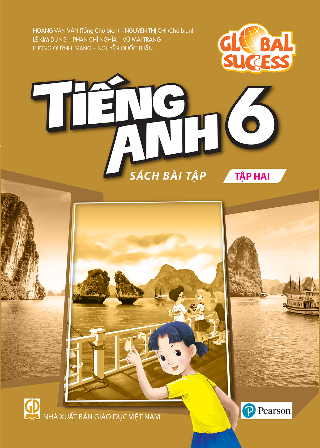 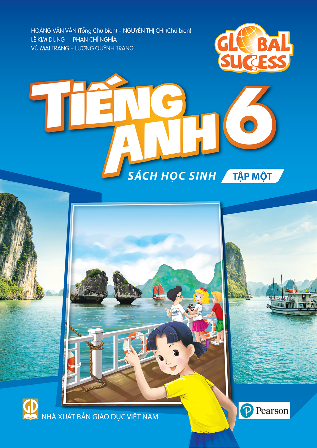 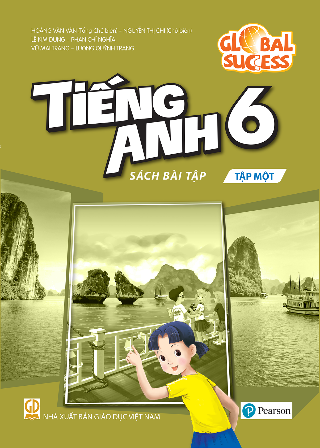 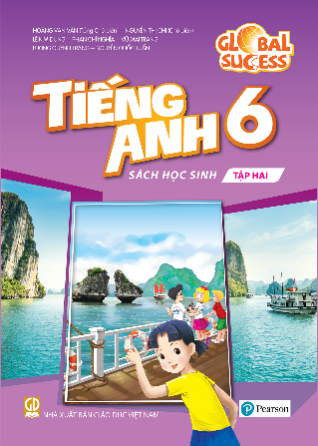